1
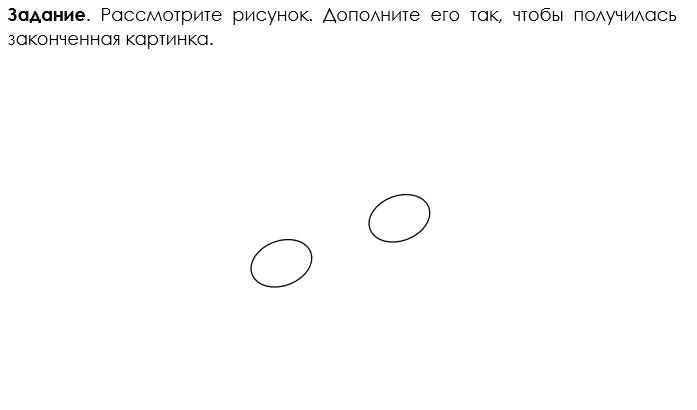 2
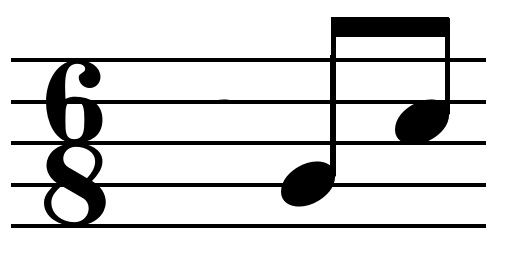 3
«Математика и музыка - сёстры»
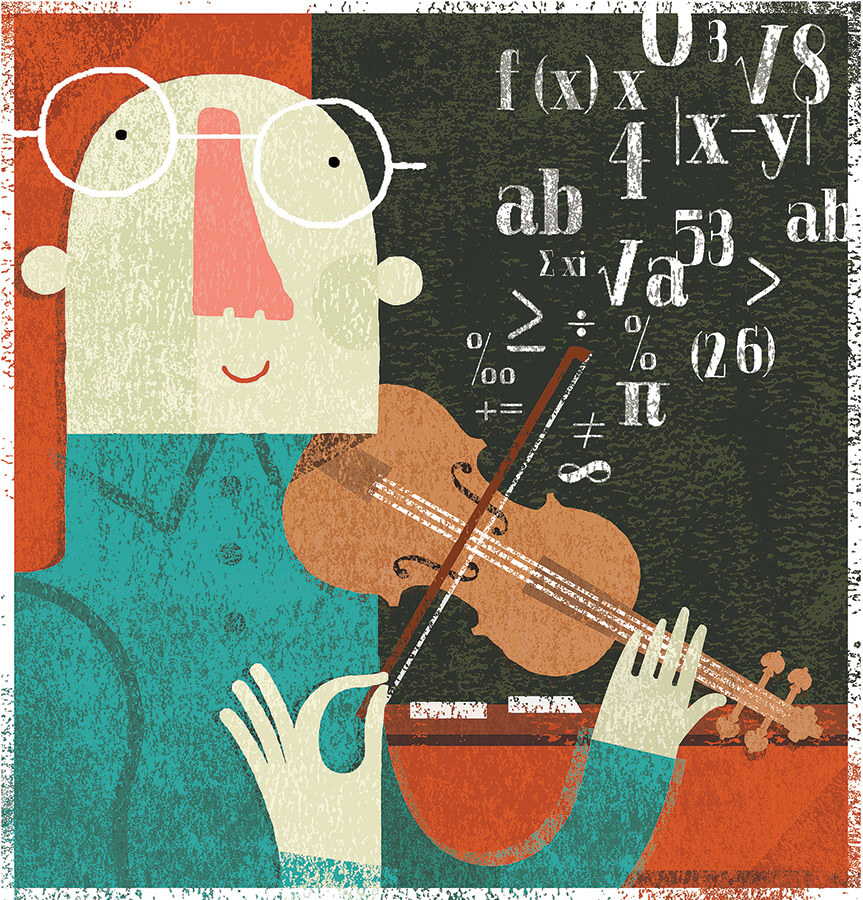 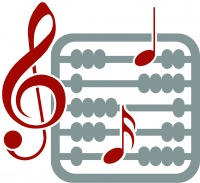 Цель урока:
узнать, как связаны между собой дроби и музыка
4
Задачи:
Установить связь между дробью и нотой
Повторить действия с обыкновенными дробями
5
Звуки рождают...
МЫСЛИ?
ЭМОЦИИ?
ЧУВСТВА?
ДЕЙСТВИЯ?
6
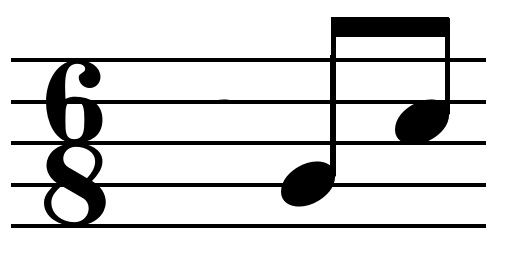 7
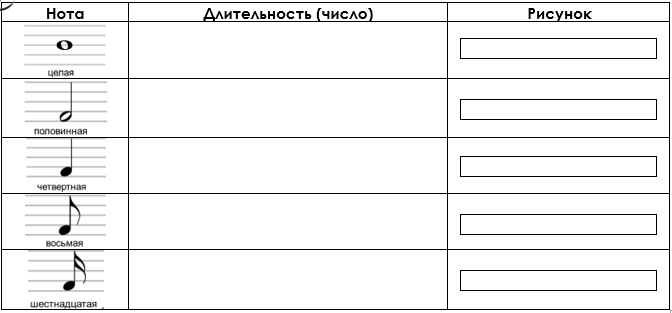 8
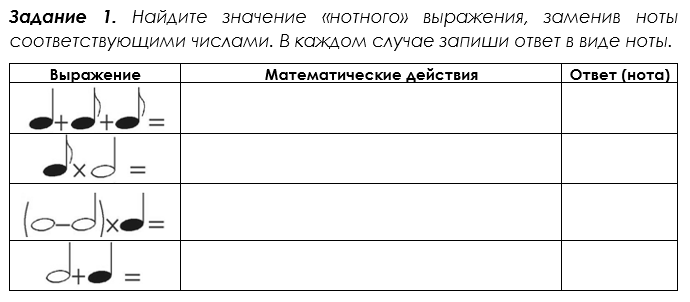 9
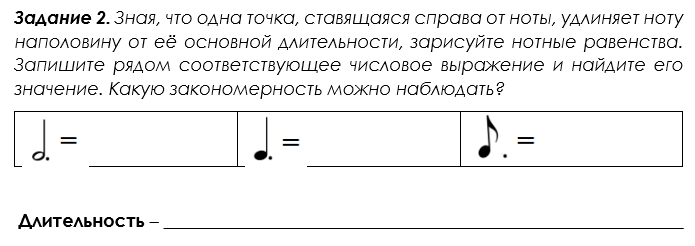 10
Размер произведения
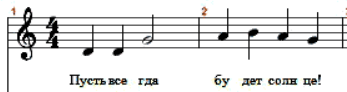 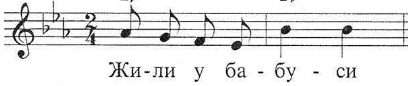 11
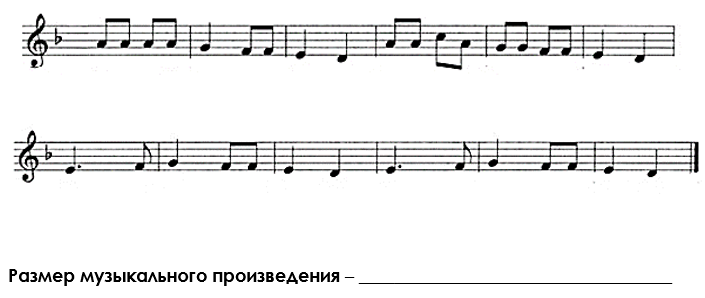 12
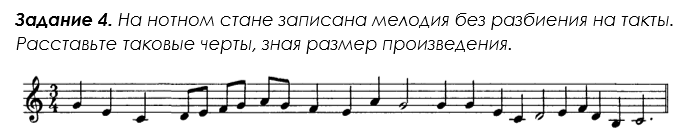 13
Может ли число звучать?
14
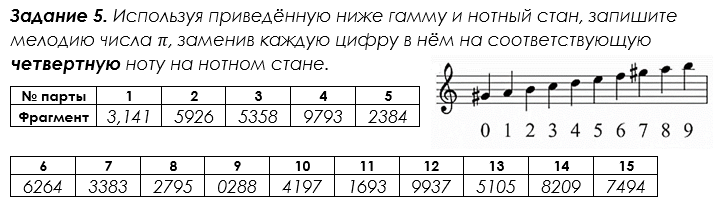 15
Цель урока:
узнать, как связаны между собой дроби и музыка
16
Задачи:
Установить связь между дробью и нотой
Повторить действия с обыкновенными дробями
17
В древней Индии считали, что в каждом человеке заложены своя мелодия и цвет
18
Математика
Музыка
Зеленый – я активно участвовал в уроке, внимательно слушал учителя и отвечал на вопросы
Желтый – я старался, но иногда отвлекался на уроке, в целом материал понял
Красный – я не участвовал в уроке, отвлекался и не выполнял учебные задания
19
САМЫЕ СТАРЫЕ НОТНЫЕ ЗАПИСИ ДАТИРУЮТСЯ 1000 ГОДОМ!
20
ОСНОВОПОЛОЖНИК СОВРЕМЕННОЙ НОТНОЙ ЗАПИСИ - МОНАХ ГВИДО Д'АРЕЦЦО
В СОВРЕМЕННОМ ВИДЕ НОТНАЯ ЗАПИСЬ СУЩЕСТВУЕТ С КОНЦА XVII ВЕКА
21
Математика
Музыка
ЗЕРКАЛО ДУШИ
САМОСТОЯТЕЛЬНОСТЬ
ПРОВОДНИК К САМОМУ СЕБЕ
ПОВЫШАЕТ IQ
УМЕНИЕ ПРИНИМАТЬ РЕШЕНИЯ
ЛЕЧИТ
ЦЕЛЕУСТРЕМЛЁННОСТЬ
АКТИВНОСТЬ
МОТИВИРУЕТ
ЧУВСТВО РАДОСТИ ОТ РЕШЕНИЯ ЗАДАЧИ
ПРИНОСИТ УДОВОЛЬСТВИЕ / ЗАСТАВЛЯЕТ ГРУСТИТЬ
КРИТИЧЕСКОЕ МЫШЛЕНИЕ
ЗАСТАВЛЯЕТ ДУМАТЬ
ЛОГИЧЕСКОЕ И АБСТРАКТНОЕ МЫШЛЕНИЕ
22
Любите математику, слушайте хорошую и красивую музыку!